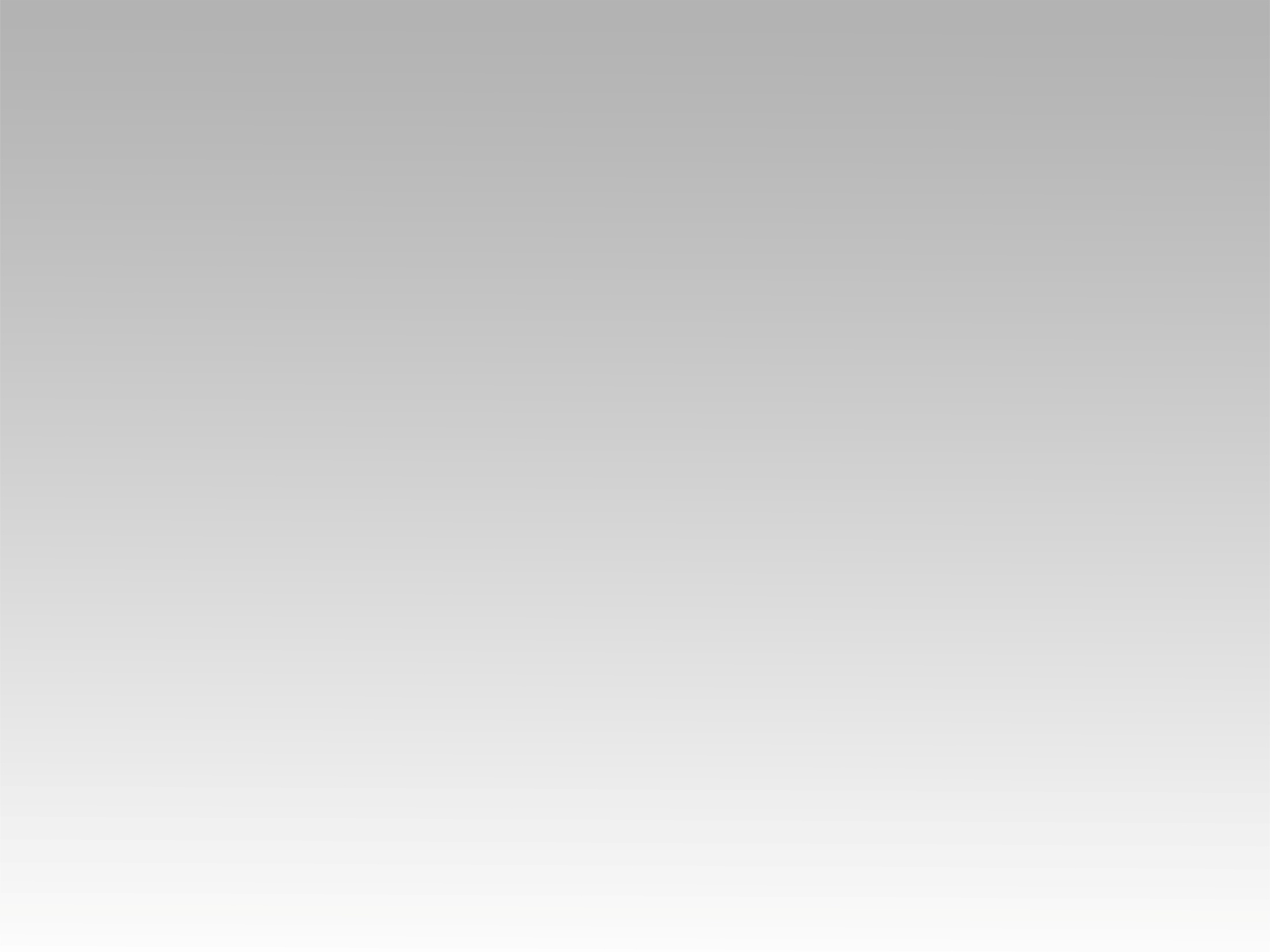 ترنيمة 
بالإيمان هانعيش ونصدق
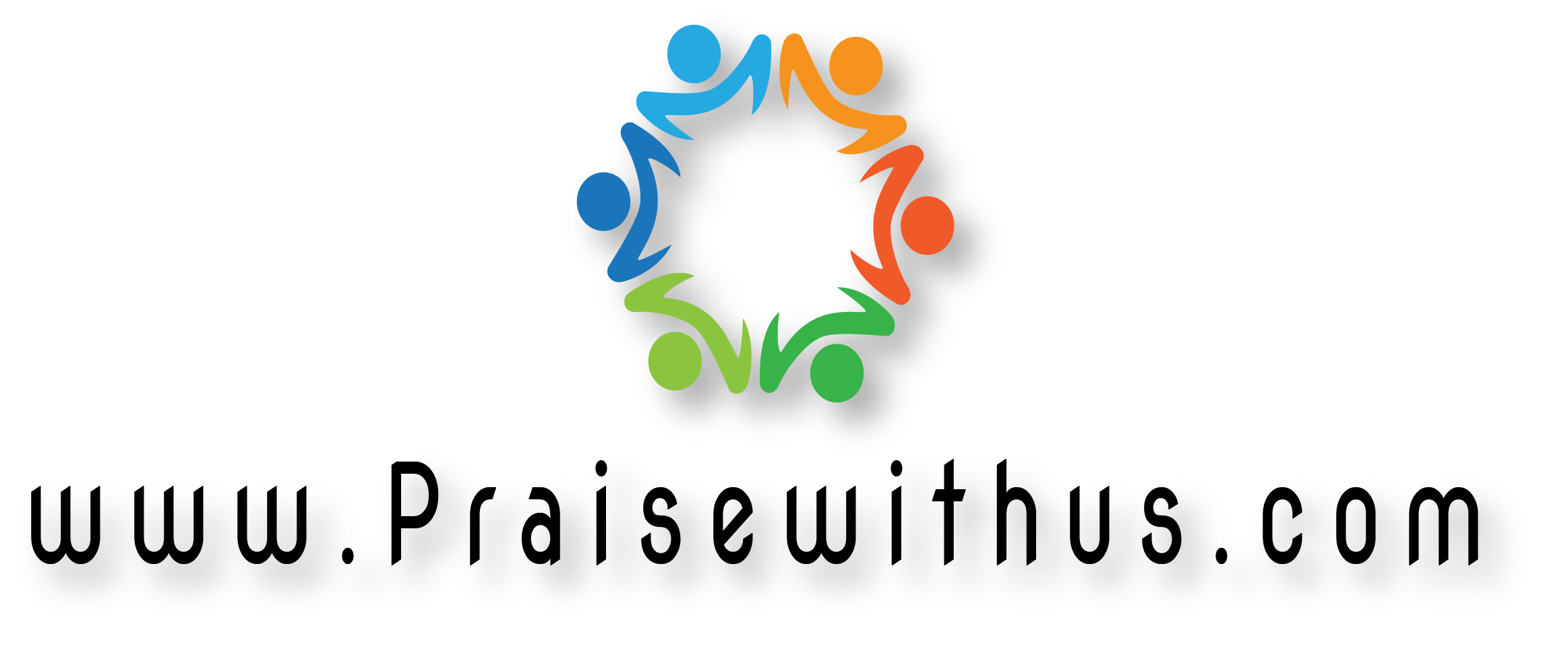 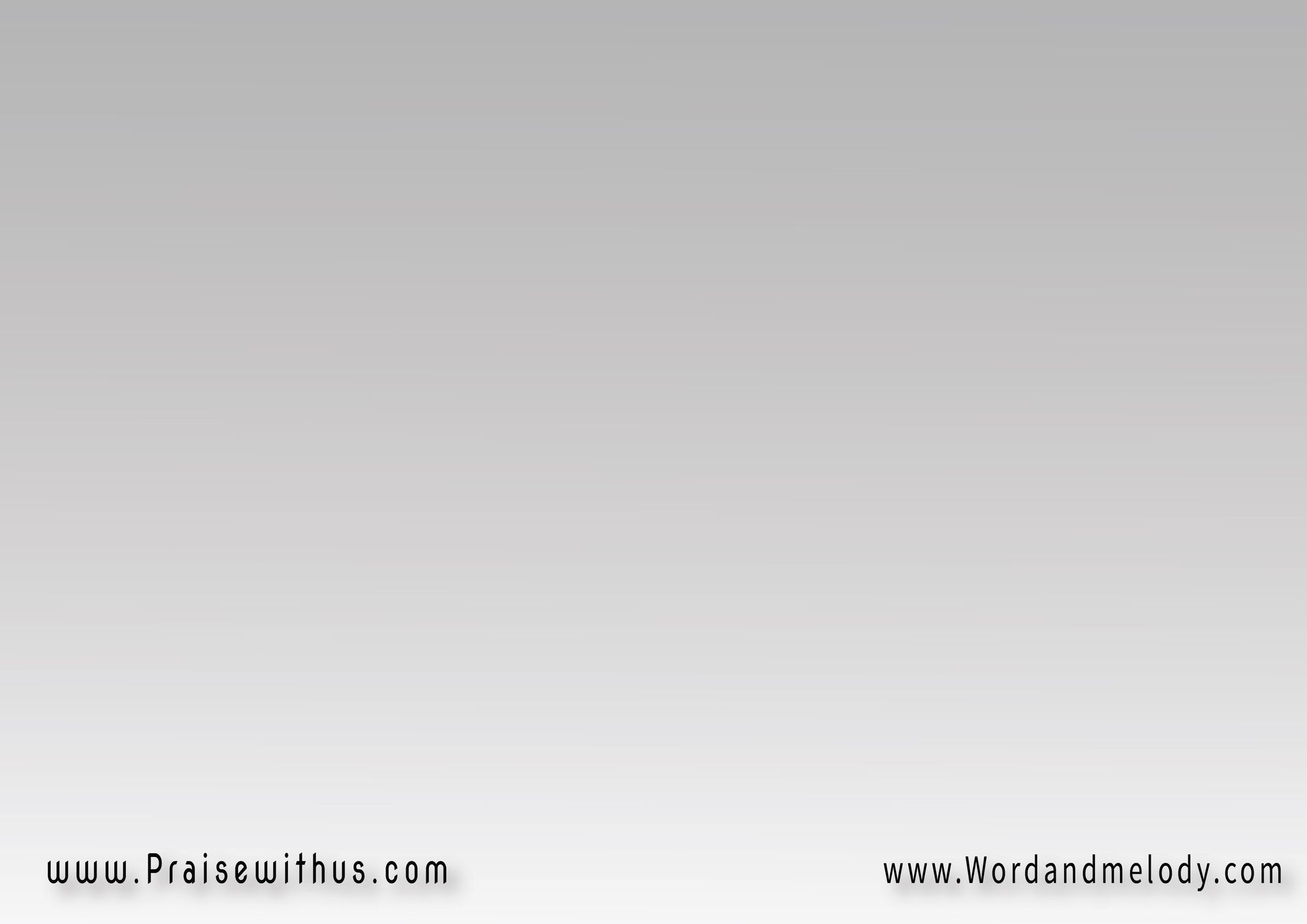 (بالإيمان هانعيش ونصدق 
ان الله معــانــــــابالإيمان هنشارك حبه 
وهو اللي فدانــــــا)2
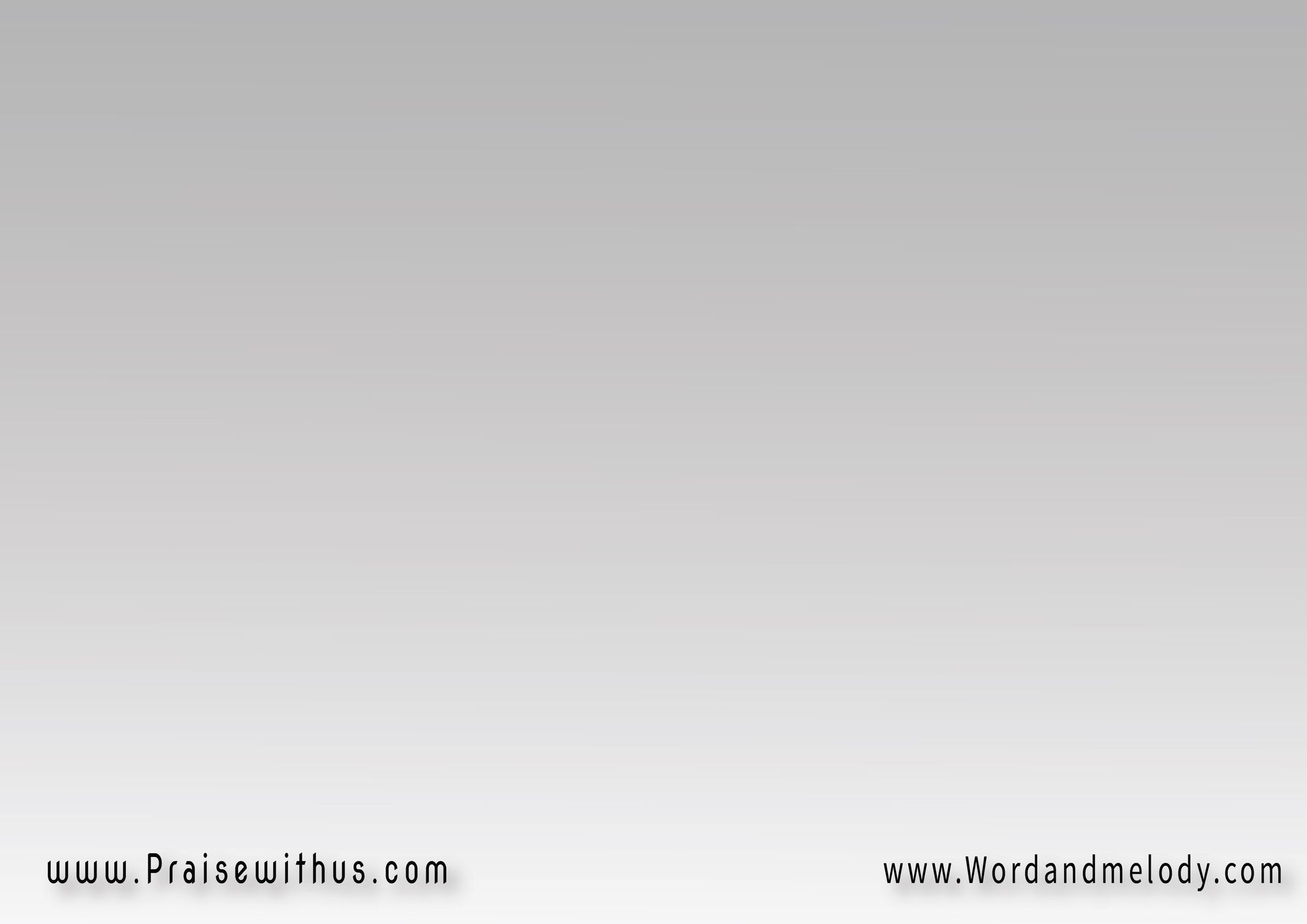 يدينا في القلب شجاعة 
نخدمه ونطيع وصاياه
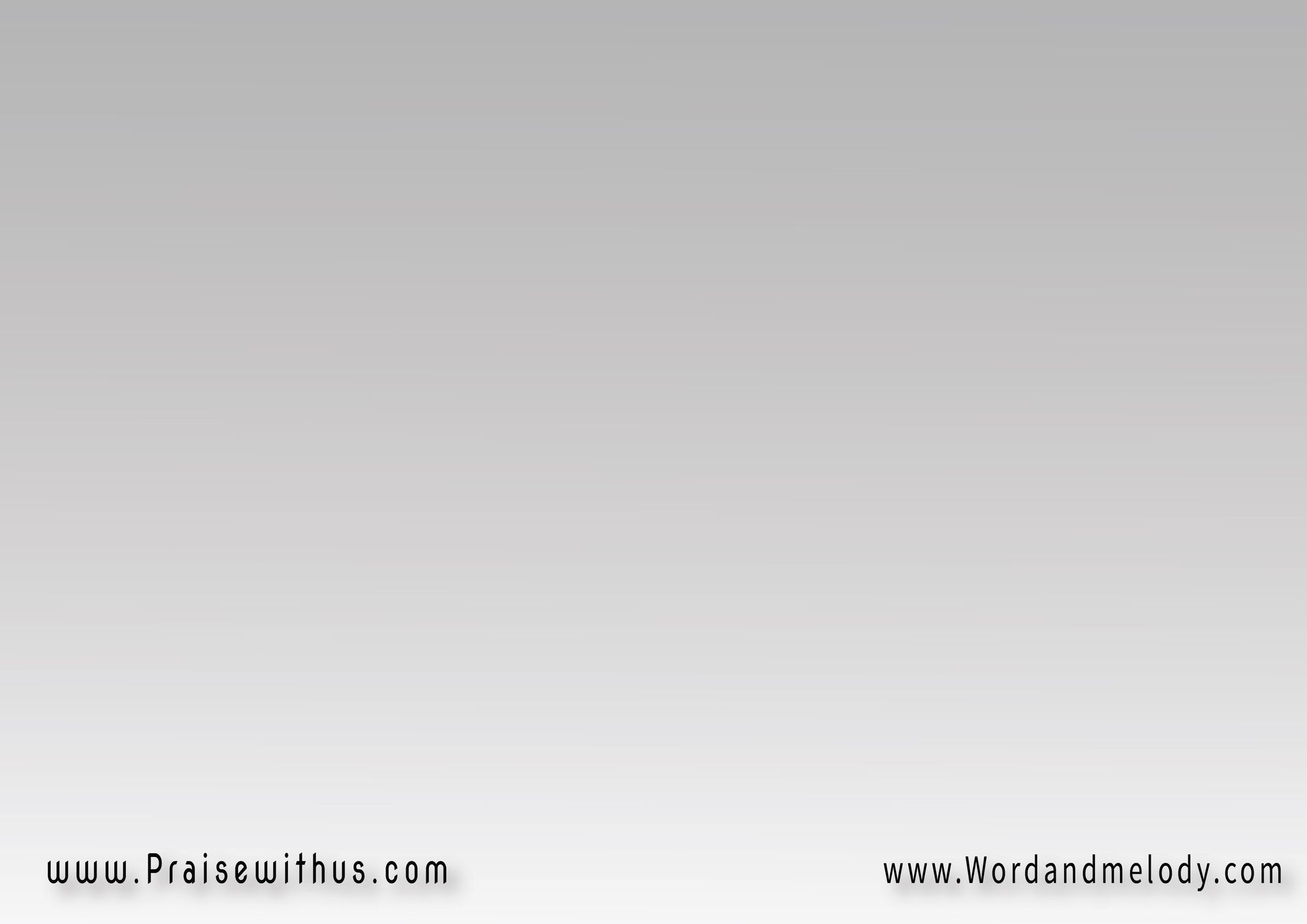 بالإيمان قلبنا متأكد
 إنه هايخدنا لسماه 
بالإيمان بالإيمان
 بالإيمـــــــــــــــان
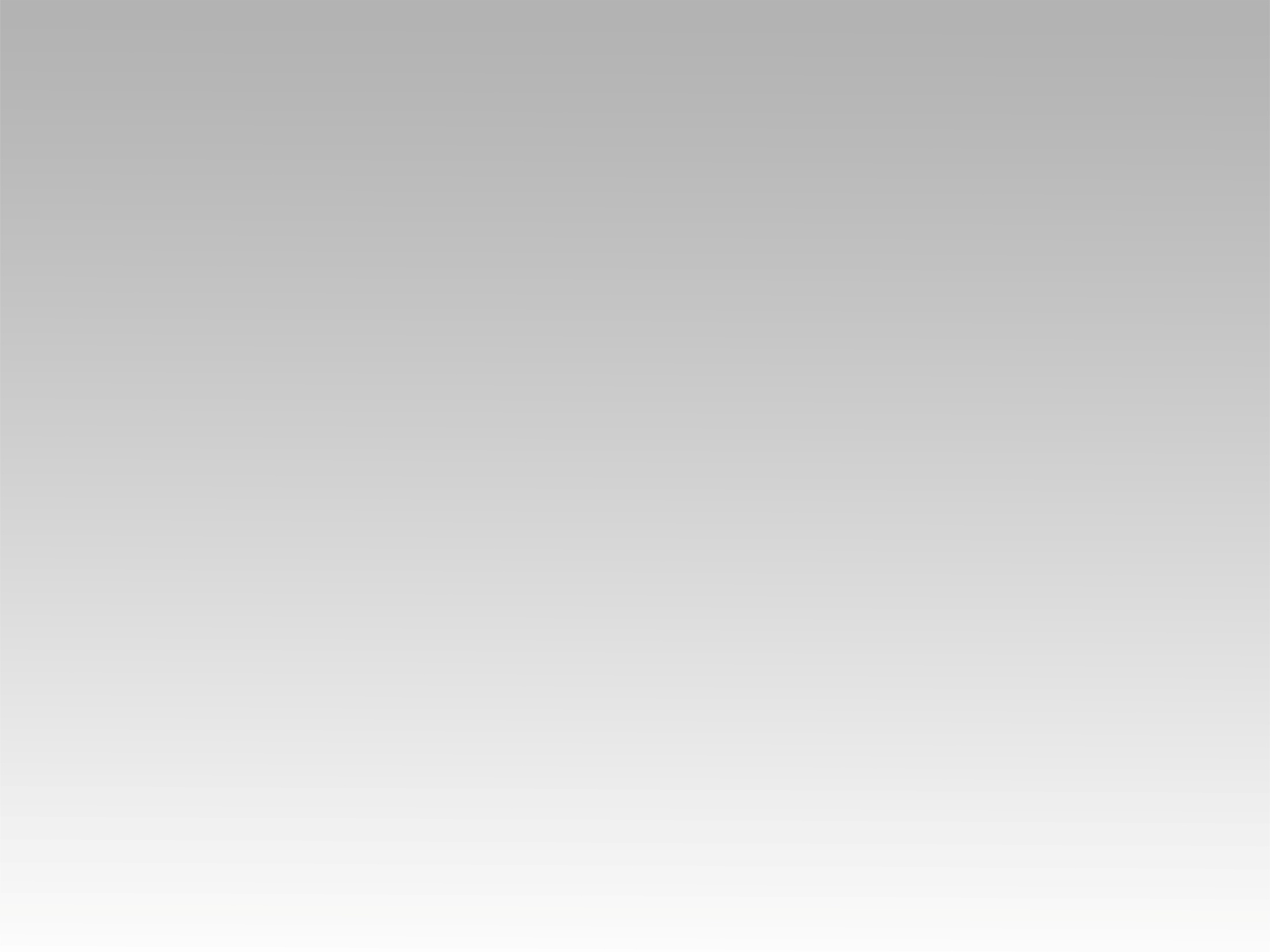 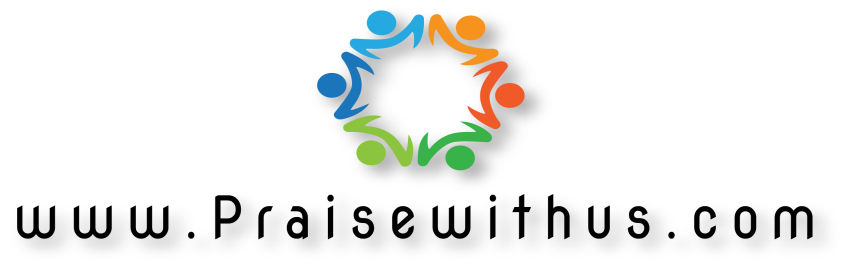